COMMUNICATION  THROUGH SECRET LANGUGE : A CASE STUDY BASED ON PARAYAS’ SECRET LANGUAGE
PRESENTED BY:

                                            Dileep.V
                                                   Research Scholar
                                                   Dept. of Linguistics  
                                                   University of Kerala
CONTENTS
1.Introduction.
2.What is secret Language.
3.Parayas’ Secret Language.
4.Aims and Objectives of the Study.
5.Methodology.
6.Analysis of the data.
7.Present situation of this language.
8.Conclution.
INTRODUCTION.
Paraya is one of the communities among scheduled caste in Kerala
It is believed that Paraya community has been existing since Dravidian age 
The name Parya is delivered from the Tamil word ‘parai’ 
Parayas are also referred by the name Sambava
They find the name Sambava more honorific and acceptable
In the former times parayas were slaves and occupied a low status in the society.
The concept of untouchability has manifested itself in so many ways. 
Present generation has improved from the old.
Not only that, they were characteristically different from other 
     scheduled castes in Kerala, for instance they were more 
      intelligent and showed great dexterity in martial arts. 
    Traditionally they were engaged in producing baskets from 
      bamboo materials.  
     Even now they are following that traditional job 
     Nevertheless parayas are also engaged in agricultural labor, 
      sweeping, ect 
     Their religious faith was on the basis of ancestral belief and customs. 
      Now they have been completely absorbed in to the Hindu 
      system.            
     Earlier, many Parayas had converted in Christianity but 
      now a days they have begun reconverting to the Hindu fold
SECRET LANGUAGE
Language is the medium or tool for communication but secret language also comes under this definition. A secret language is used by a special group to preserve its identity and to exclude outsiders.  Thus the term refers rather to the social function of a speech from than to any property of its structure. Occasionally, the Toda language in India, a quite distinct language was serve the function of secrecy. Most so-called secret languages are grammatically the same as the surrounding community, but consist in systematic substitutions for individual words. In this case it is difficult to distinguish clearly between secret language in a strict sense and argot, slang which used ephemeral substitutions and cast, class, technical occupational dialects
PARAYAS’ SECRET LANGUAGE
The language variety is used among the Parayas for their special purpose
Parayas keep this language variety as their own and never allow others learn or use it 
They keep it in their own families. 
Paraya dialect has been commonly used in relation to the paddy cultivation.  It was also used as code language to escape themselves from the attacks of dominant classes
It is little known to public, other than person who know that they have such a dialect still practiced among them  
It kept using secretly
There is a mythical belief that this language is disinterred from the 
      time of  ‘Paakkanaar’
    The name of this language is different in different region 
     In some place this language is known as ‘vaaplanc’ 
     In some other place is referred as ‘paRappeecc’. 
    One important feature of this language is that its unique vocabulary 
    The code has a special vocabulary of its own which is very
      much different from Malayalam 
    The most important feature of this language is that it has no script
AIM AND OBJECTIVES OF THE STUDY
To examine the structure of Parayas secret language

To analyze the surroundings which lead to the development and usage of the secret language

To bring out the dialect variation of the language

To compare all the above with Malayalam
METHODOLOGY
The methodology used for this study was field study method.  For the progress of the work direct contact with the speakers was done. People belonging to different age groups and who were educated and non educated status were selected for this study. The areas which I have selected for this study belong to Kollam and Thiruvananthapuram district in Kerala.
ANALYSIS OF THE DATA
Dialect variation     
    
            Dialect variation is common to all the languages in the world. Each language varies according to the regional differentiation. For instance two different regions use separate word to represent same meaning, but they would understand the differences in the usage. Likewise this Paraya script also has regional variation in the word usage.
Eg   
                                                           Malayalam
kumita 			house		viit 
koonta			house		viit 
                                          
navaatt		             speak		paRayuka
meRRappa tt	             speak		paRayuka

anump		             alcohol		madhyam
tulump		             alcohol		madhyam

taamaR		             police		police
kuuRump	             police		police

kelali			face		mukham
mohamaaR		face		mukham
Comparative analysis with Malayalam
As compared with the Malayalam this language use several Malayalam words, but it differ in their meaning when applied in the secret language.


mayakkuka		to come

kooccuka		throw

ceRayuka		died

minni			rupees
MARKERS
Tense

unnu - is present tense markers

     meekk unnu                   to drink
     cerRakk unnu                to kill

i, u -  is the past tense Marker

     meekk i                            drank
     ceRacc u                          killed

um  -is the future tense marker 

     meekk um                        will drink
     ceRakk um                       will kill
Case

/e/, /oot /, / u /, / il /  these are the case markers in the Malayalam

Eg

    ‘pikkin e’                      him (accusative)

    ‘pikkin oot’                   with him (sociative)

    ‘pikkan u’                     to him (dative)

    ‘pikkan il’                      in him (locative)
Gender

/ an /, / atti /- are the masculine, feminine gender markers in Malayalam

Eg

Paaluv an                     Paraya man
Kalinnׂan                      Pulaya man

Paluv atti                      Paraya women 
Kalinn atti                     Pulaya women
Numerals

                Another important resemblance between these two languages are in the numerals. The number system both ordinal and cardinals are almost same as the Malayalam numerals.

 Eg 

onnu                     one
rantu                     two 

onnaamatte           first
rantaamatte          second
Sentence Structure

         The basic sentence structure of this language is same that of Malayalam, it follows the S O V order.

Eg

raaman  raavanane  ceraccu (raaman raavanane konnu)
(Rama    Ravana       killed)
Rama  killed  Ravana

raaman  anump meekkum (raaman kallu kudikkum) 
(Rama    alcohol will drink)
Rama will drink alcohol

minnippaat  ilunna (kaasu illa)
(Money        no)
No money
PRESENT SITUATION OF THIS LANGUAGE
This language is in the way of death. Their communities are not willing to teach this language to other communities or person.  The narrow minded men of them lead this language to death. Another reason for this condition is the youngsters in Paraya community are not initiated to study or use this language.  So it is vanishing from the adversity at parayas.  Perhaps educated people among them hesitate to use this dialect in public because it brings to them social inferiority in front of others.
Conclusion
This topic tries to analyze the secret language used by the Paraya community. This language verity is being used among the Parayas for special proposes  .They hardly revile the structure of the code nor give the details about the vocabulary or the secret behind the use and development of variety. The basic structure of the language is Malayalam.  The Phonology, Morphology, and the Syntactic structure of the language variety are almost same as that of the language of the state. As this study could collect data from only fifteen informants, it could not claim that this is the detailed study of the variety.  A detailed analysis collecting more data and their socio-linguistics feature may give a flamboyant picture of the verity.  Of course this study stresses that clear documentation of the code is a must for the knowledge world.
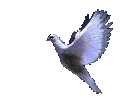 THANKS